স্বাগতম
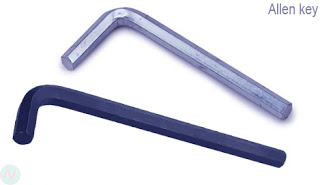 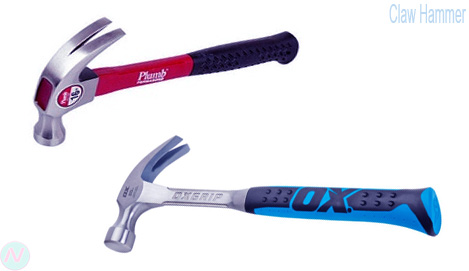 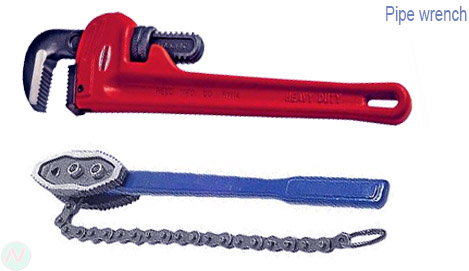 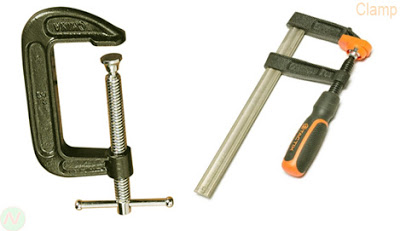 মোঃ আবুল খায়ের খন্দকার
ট্রেড ইন্সট্রাক্টর 
ড. আখতার হামিদ খান ভি, টি, আই
মোবাইল নং- 
kkhair2003@yahoo.co.in
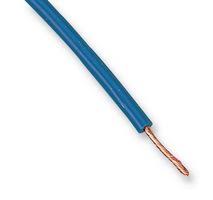 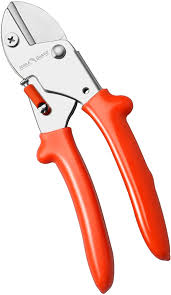 1
২
৩
c
বিদ্যুৎ পরিবাহী পদার্থ 
পরিচিতি ।
শিখন ফল
বিদ্যুৎ পরিবাহী পদার্থের নাম  বলতে পারবে।
 বিদ্যুৎ পরিবাহী সম্পর্কে বলতে পারবে।
উপস্থাপন                                       ২0 মিনিট                      বিদ্যুৎ পরিবাহী পদার্থ
একক কাজ                                  সময় - ০৫ মিঃ
বিদ্যুৎ পরিবাহী পদার্থ  কি ?
 বিদ্যুৎ পরিবাহীর  নাম লিখ।
বিদ্যুৎ পরিবাহী পদার্থ
1
জোড়া কাজ                               সময় - ১০ মিঃ
১০টি বিদ্যুৎ পরিবাহী পদার্থের নাম লিখ?
মুল্যায়ন
১. বিদ্যুৎ পরিবাহী পদার্থ কি?
২. বিদ্যুৎ পরিবাহী  নাম লিখ।
বিদ্যুৎ পরিবাহী পদার্থ
1
২
বাড়ির কাজ
বিদ্যুৎ পরিবাহী পদার্থের নামের  তালিকা লিখ ?
ধন্যবাদ
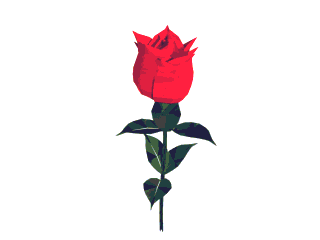 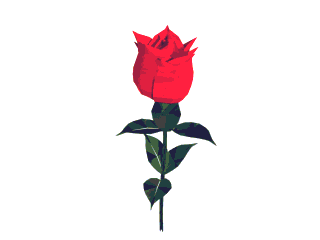 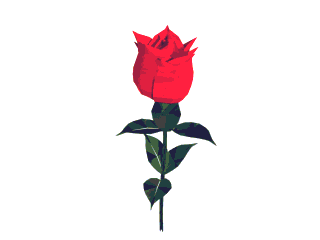 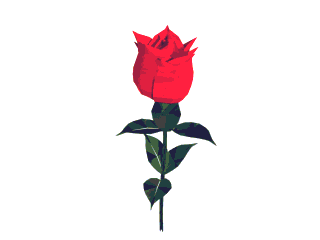